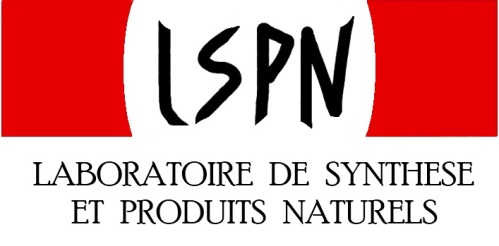 Ynamides :Synthesis, Reactivity and Applications
Group
Seminar
Dagoneau Dylan
Zhu Group
June 23rd, 2016
Table of Contents
Introduction 
I/ Synthesis of Ynamides
II/ Addition Reaction to Ynamides
III/ Ynamides in Cycloaddition Reactions
IV/ Others Reactions of Ynamides
V/ Ynamides in Total Synthesis
Conclusion
Table of Contents
Introduction 
I/ Synthesis of Ynamides
II/ Addition Reaction to Ynamides
III/ Ynamides in Cycloaddition Reactions
IV/ Others Reactions of Ynamides
V/ Ynamides in Total Synthesis
Conclusion
Introduction
The term ynamide was then extended for simplification to all ynamine bearing an electron withdrawing group (including mainly amide, carbamate and sulfonamide)
1
Introduction
The first synthesis of ynamine was reported in 1958 by Zaugg et al. via an « unusual reaction of propargyl bromide with phenothiazine »




The first ynamide was synthesized in 1972 by Viehe via halogen elimination
2
(a) Zaugg J. Org Chem. 1958, 23, 1389-1390; (b) Viehe Angew. Chem. 1972, 84, 993; Angew. Chem. Int. Ed. Engl. 1972, 11, 917.
Introduction
Most ynamines are sensitive compounds and were not largely explored.
Due to their enhanced  stability, ynamides have in contrary larger interest.
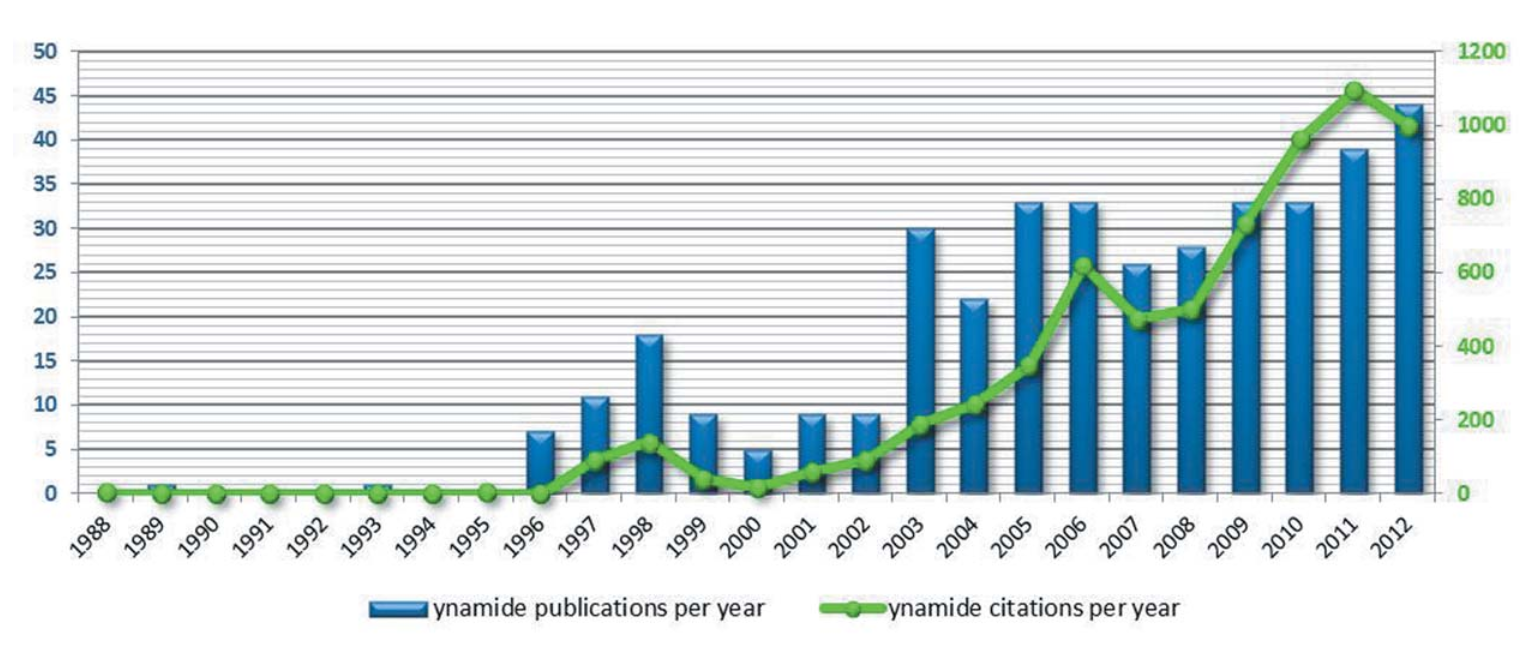 3
Introduction
The strong polarization of the triple bond allow to ynamides a high reactivity toward either Nucleophile or Electrophile
4
Table of Contents
Introduction 
I/ Synthesis of Ynamides
II/ Addition Reaction to Ynamides
III/ Ynamides in Cycloaddition Reactions
IV/ Others Reactions of Ynamides
V/ Ynamides in Total Synthesis
Conclusion
I/ Synthesis of Ynamides
I-1/ Via Isomerization




Limited to the synthesis of methyl substituted ynamide
The desired product was obtained only with amide as EWG. With others, the isomerization stopped to the allene
5
Hsung Org. Lett 2002, 4, 2417-2420.
I/ Synthesis of Ynamides
I-2/ Via Halogen Elimination




Easy conversion of enamide to ynamide in 2 steps
However, lack of E/Z selectivity could be observed during the bromination knowing that only the Z isomer can afford the desired elimination product
6
Hsung Tetrahedron 2001, 57, 459-466.
I/ Synthesis of Ynamides
I-2/ Via Halogen Elimination
Formation of vinyl dichloride + Elimination to terminal ynamide : (a) Brückner Synlett 2000, 1402-1404; (b) Brückner Tetrahedron 2006, 62, 3809-3814.
Sonogashira : Hsung Org. Lett. 2004, 6, 2209-2212.
Negishi : (a) Saá Synlett 2004, 783-786; (b) Saá Tetrahedron 2006, 62, 3843-3855.
Suzuki-Miyaura : Cossy Synlett 2005, 905-910.
Electrophile trapping : Saá Synlett 2007, 1963 – 1965.
7
I/ Synthesis of Ynamides
I-3/ Using Hypervalent Iodine
Good conditions even using acyclic secondary amide (which gave poor reactivity in the modern copper catalyzed reaction) but low availability of iodinium salts.




This method allow a higher variety of ynamides synthesis
If the starting alkyne possess an alkyl chain too long, a side cylization occur
8
Muñiz J. Am. Chem. Soc. 2012, 134, 15505.
I/ Synthesis of Ynamides
I-4/ Via Copper-Catalyzed Alkynylation
Good conditions for carbamates and ureas. Amides showed poor reactivity and sulfonamides were not suitable.

Good conditions for carbamates, ureas and sulfonamides but it required stoechiometric amount of copper and a strong base

Good conditions for carbamates, ureas, sulfonamides and amides substrates
9
(a) Hsung J. Am. Chem. Soc. 2003, 125, 2368-2369; (b) Danheiser Org. Lett. 2003, 5, 4011 – 4014; (c) Hsung Org. Lett. 2004, 6, 1151 – 1154.
I/ Synthesis of Ynamides
I-4/ Via Copper-Catalyzed Alkynylation
This method tolerate sulfonamides, cyclic carbamates, cyclic ureas and cyclic amides (except pyrrolidinones)
The main drawback is the use of 5 equivalents of the nitrogen nucleophile to reduce the Glaser-Hay dimerization
Stahl J. Am. Chem. Soc. 2008, 130, 833 – 835.
10
I/ Synthesis of Ynamides
I-4/ Via Copper-Catalyzed Alkynylation
This method tolerate sulfonamides, carbamates, cyclic amides
11
Evano Angew. Chem. 2009, 121, 4445 – 4449; Angew. Chem. Int. Ed. 2009, 48, 4381 – 4385.
Table of Contents
Introduction 
I/ Synthesis of Ynamides
II/ Addition Reaction to Ynamides
III/ Ynamides in Cycloaddition Reactions
IV/ Others Reactions of Ynamides
V/ Ynamides in Total Synthesis
Conclusion
II/ Addition Reaction to Ynamides
II-1/ Addition at the alpha position
       II-1-1/ Bronsted Acid Catalyzed
12
II/ Addition Reaction to Ynamides
II-1/ Addition at the alpha position
       II-1-1/ Bronsted Acid Catalyzed
Good E selectivity in most cases
H2O is crucial for the reaction to generate in-situ HX
13
Hsung Org. Lett. 2003, 5, 1547 –1550.
II/ Addition Reaction to Ynamides
II-1/ Addition at the alpha position
       II-1-1/ Bronsted Acid Catalyzed
Good Z selectivity in most cases
Also good C2 selectivity for the furanand C3 for the indole
A mixture C2/C3 often observed in the case of the pyrrole
14
(a) Zhang Tetrahedron Lett. 2005, 46, 6483 – 6486; b) Zhang Tetrahedron 2006, 62, 3917 – 3927.
II/ Addition Reaction to Ynamides
II-1/ Addition at the alpha position
       II-1-1/ Bronsted Acid Catalyzed
15
Hsung Org. Lett. 2002, 4, 1383 – 1386.
II/ Addition Reaction to Ynamides
II-1/ Addition at the alpha position
       II-1-1/ Bronsted Acid Catalyzed
Retention of configuration during the allene formation
Depending of R’, some mis-match was observed giving therefore poor selectivity alpha to R’
16
Hsung Org. Lett. 2003, 5, 2663 – 2666.
II/ Addition Reaction to Ynamides
II-1/ Addition at the alpha position
       II-1-2/ Transition Metal Catalyzed
17
Hsung Org. Lett. 2007, 9, 2361 – 2364.
II/ Addition Reaction to Ynamides
II-1/ Addition at the alpha position
       II-1-2/ Transition Metal Catalyzed
Via Buchwald-Hartwig : Hsung & Zhao Org. Lett. 2008, 10, 4275 – 4278.
Via Sonogashira : Ruhland & Skrydstrup Org. Lett. 2009, 11, 221 – 224.
18
II/ Addition Reaction to Ynamides
II-1/ Addition at the alpha position
       II-1-2/ Transition Metal Catalyzed
Domino Heck-Suzuki-Miyaura coupling
Cossy Org. Lett. 2004, 6, 2511 – 2514.
19
II/ Addition Reaction to Ynamides
II-1/ Addition at the alpha position
       II-1-3/ Via Radicals
In general, lower yields were obtained using phenyl ring instead of alkene
In the case of the phenyl ring : If Y=H2 and Z=O, the fully cyclized product is favor.
                                                             If Y=O and Z=H2, a mixture of products was obtained
Malacria Org. Lett. 2003, 5, 5095 – 5097.
20
II/ Addition Reaction to Ynamides
II-2/ Addition at the beta position
Excellent regioselectivity thanks to the chelation effect
Cu+Mg : Marek Synlett 2005, 2098 – 2100.
Zn+Rh : Lam J. Am. Chem. Soc. 2009, 131, 3802 – 3803.
21
II/ Addition Reaction to Ynamides
II-2/ Addition at the beta position
One-pot sequence
Complete control of the diastereoselectivity
Marek Nat. Chem. 2009, 1, 128 – 132.
22
II/ Addition Reaction to Ynamides
II-2/ Addition at the beta position
The lithium intermediate can also be quench by other electrophiles
Evano J. Am. Chem. Soc. 2012, 134, 9078-9081.
23
II/ Addition Reaction to Ynamides
II-2/ Addition at the beta position
Witulski & Alayrac Angew. Chem. 2003, 115, 4392 – 4396; Angew. Chem. Int. Ed. 2003, 42, 4257 – 4260.
24
II/ Addition Reaction to Ynamides
II-2/ Addition at the beta position
Au : Hashmi Synlett 2007, 1763 – 1766; (b) Gagosz Org. Lett. 2008, 10, 925 – 928.
Cu : Urabe J. Am. Chem. Soc. 2008, 130, 1820 – 1821.
.
25
Table of Contents
Introduction 
I/ Synthesis of Ynamides
II/ Addition Reaction to Ynamides
III/ Ynamides in Cycloaddition Reactions
IV/ Others Reactions of Ynamides
V/ Ynamides in Total Synthesis
Conclusion
III/ Ynamides in Cycloaddition Reactions
III-1/ [2+2] Cycloaddition
(a) Tam Org. Lett. 2005, 7, 3681 – 3684; (b) Danheiser Tetrahedron 2006, 62, 3815 – 3822.
26
III/ Ynamides in Cycloaddition Reactions
III-1/ [2+2] Cycloaddition
2 carbons homologation of aldehyde/ketone
Hsung Synlett 2007, 1656 – 1662.
27
III/ Ynamides in Cycloaddition Reactions
III-2/ [3+2] Cycloaddition
Cu : (a) Cintrat Tetrahedron 2006, 62, 3837 – 3842; (b) Hsung Org. Biomol. Chem. 2006, 4, 2679 – 2682.
Ru : Cintrat Tetrahedron 2007, 63, 8094 – 8098.
28
III/ Ynamides in Cycloaddition Reactions
III-3/ [4+2] Cycloaddition
(a) Witulsky Synlett 2003, 708 – 710; (b) Hsung J. Org. Chem. 2006, 71, 4170 – 4177; (c) Danheiser J. Am. Chem. Soc. 2005, 127, 5776 – 5777.
29
III/ Ynamides in Cycloaddition Reactions
III-4/ [2+2+1] Cycloaddition
Witulsky Angew. Chem. Int. Ed. 1998, 37, 489-492.
30
III/ Ynamides in Cycloaddition Reactions
III-5/ [2+2+2] Cycloaddition
Witulsky Angew. Chem. 1999, 111, 2521 – 2524; Angew. Chem. Int. Ed. 1999, 38, 2426 – 2430.
31
III/ Ynamides in Cycloaddition Reactions
III-5/ [2+2+2] Cycloaddition
Intermelocular versions were also reported
Aubert & Malacria Chem. Eur. J. 2009, 15, 2129 – 2139.
32
Table of Contents
Introduction 
I/ Synthesis of Ynamides
II/ Addition Reaction to Ynamides
III/ Ynamides in Cycloaddition Reactions
IV/ Others Reactions of Ynamides
V/ Ynamides in Total Synthesis
Conclusion
IV/ Others Reactions of Ynamides
IV-1/ Reduction of Ynamide
Good ways to synthesize Z enamides or trisubstituted enamides
H2/Pd : Hsung J. Org. Chem. 2006, 71, 4170 – 4177.
Hydroboration : Witulsky Tetrahedron 2000, 56, 8473 – 8480.
33
IV/ Others Reactions of Ynamides
IV-2/ Oxidation of Ynamide
Cossy Synlett 2007, 2819 – 2822.
34
IV/ Others Reactions of Ynamides
IV-3/ Ring Closing Metathesis
Mori Org. Lett. 2002, 4, 803 – 805.
35
Table of Contents
Introduction 
I/ Synthesis of Ynamides
II/ Addition Reaction to Ynamides
III/ Ynamides in Cycloaddition Reactions
IV/ Others Reactions of Ynamides
V/ Ynamides in Total Synthesis
Conclusion
V/ Ynamides in Total Synthesis
V-1/ 11-desbromoarborescidine C
Hsung Org. Lett. 2005, 7, 1047 – 1050.
36
V/ Ynamides in Total Synthesis
V-2/ Lennoxamine
Cossy Tetrahedron Lett. 2006, 47, 767 – 769.
37
V/ Ynamides in Total Synthesis
V-3/ Antiostatin A1
Witulski & Alayrac Chem. Commun. 2009, 1464 – 1466.
38
Table of Contents
Introduction 
I/ Synthesis of Ynamides
II/ Addition Reaction to Ynamides
III/ Ynamides in Cycloaddition Reactions
IV/ Others Reactions of Ynamides
V/ Ynamides in Total Synthesis
Conclusion
Conclusion
Several methods were developed to synthesize a variety of ynamides 
Contrary to ynamines, ynamides are fairly stable (can survive aqueous work-up, silica gel and heating)
Some are even commercially available :



A lot of studies were focused on the involvement of ynamides in addition reaction and cycloaddition
But new reactions are waiting to be discover.
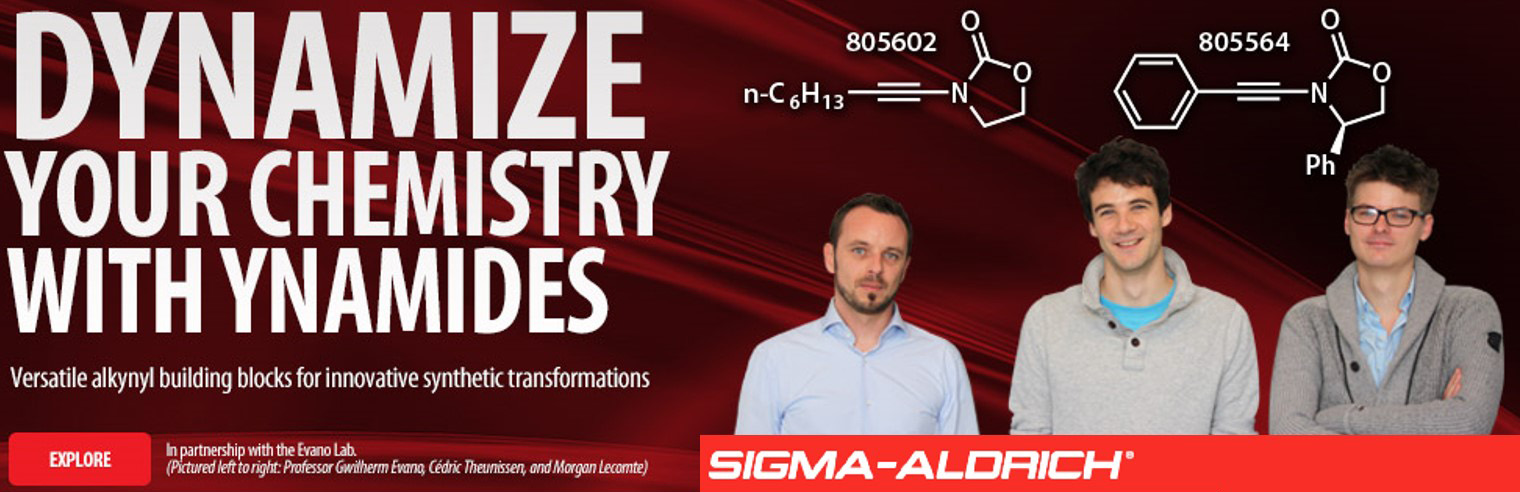 For recent reviews : 
Hsung Chem. Rev. 2010, 110, 5064–5106. (General)
Evano Angew. Chem. Int. Ed. 2010, 49, 2840 – 2859. (General)
Evano Synthesis 2013, 45, 17–26. (Ynamides Synthesis)
Hsung Acc. Chem. Res. 2014, 47, 560–578. (Ynamides in ring formation)
39
Thanks for your attention!